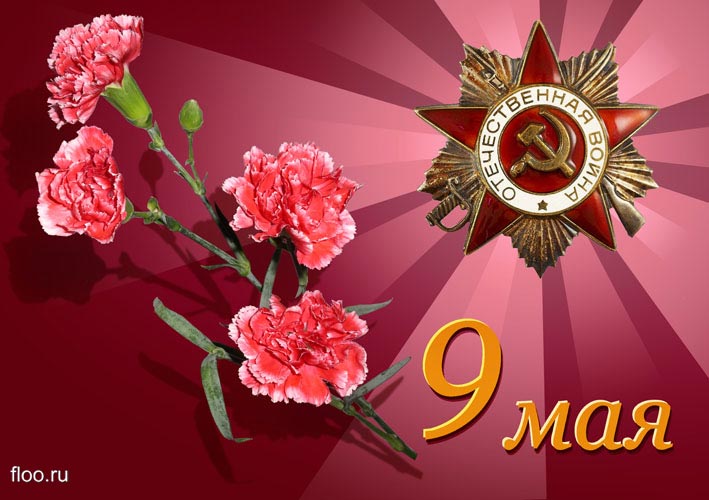 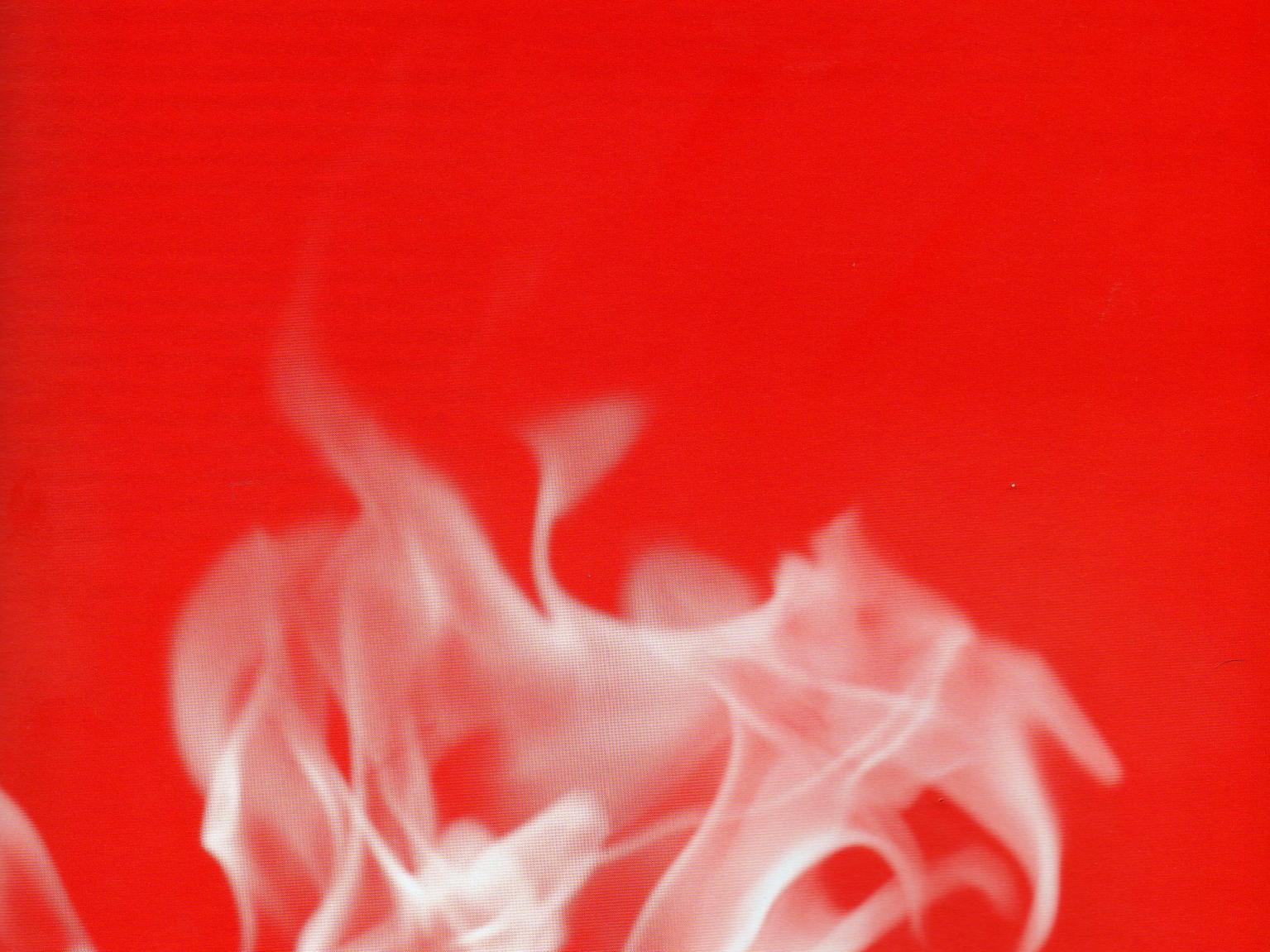 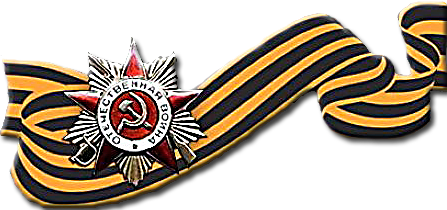 Дети
военн0й
поры…
1941 год
22 июня
началась
война…
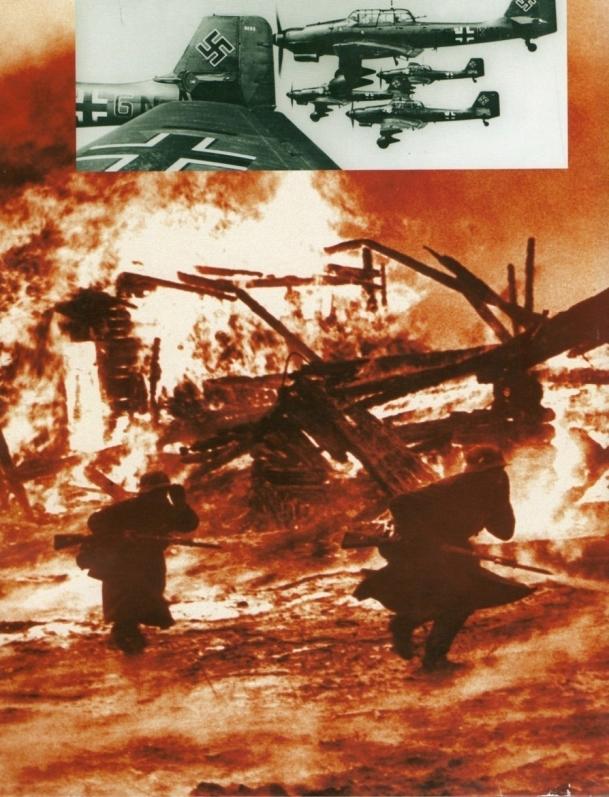 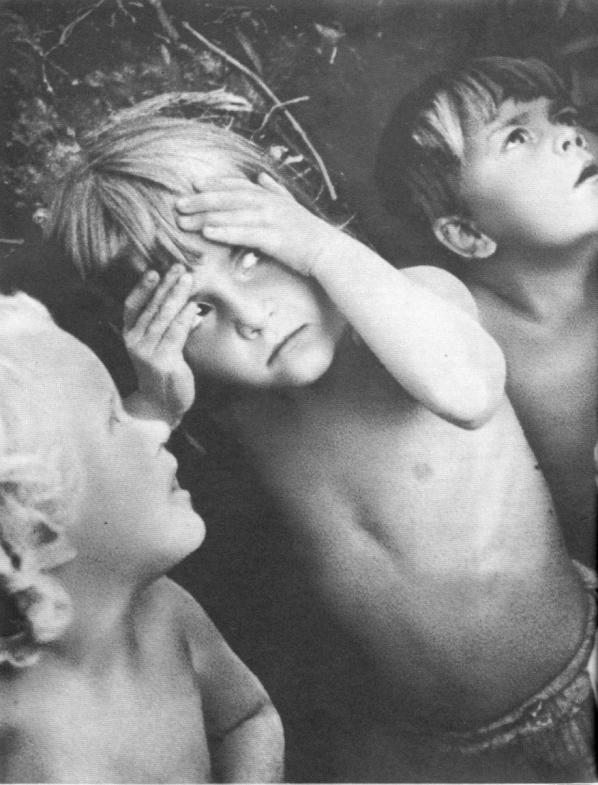 Война …
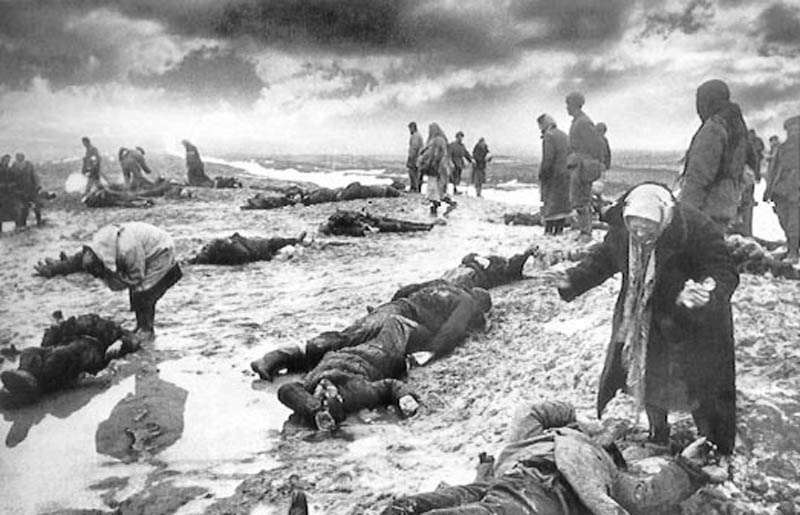 Ах, война, что ты сделала…
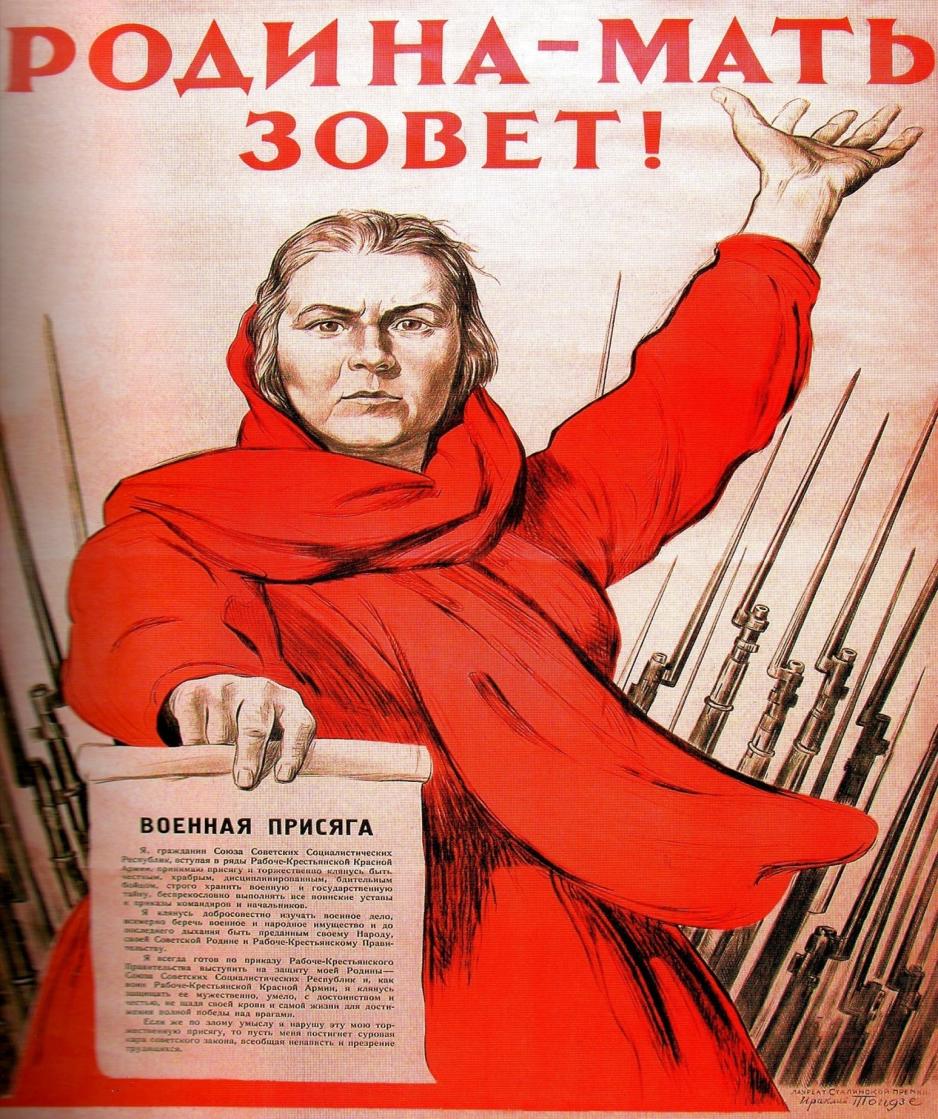 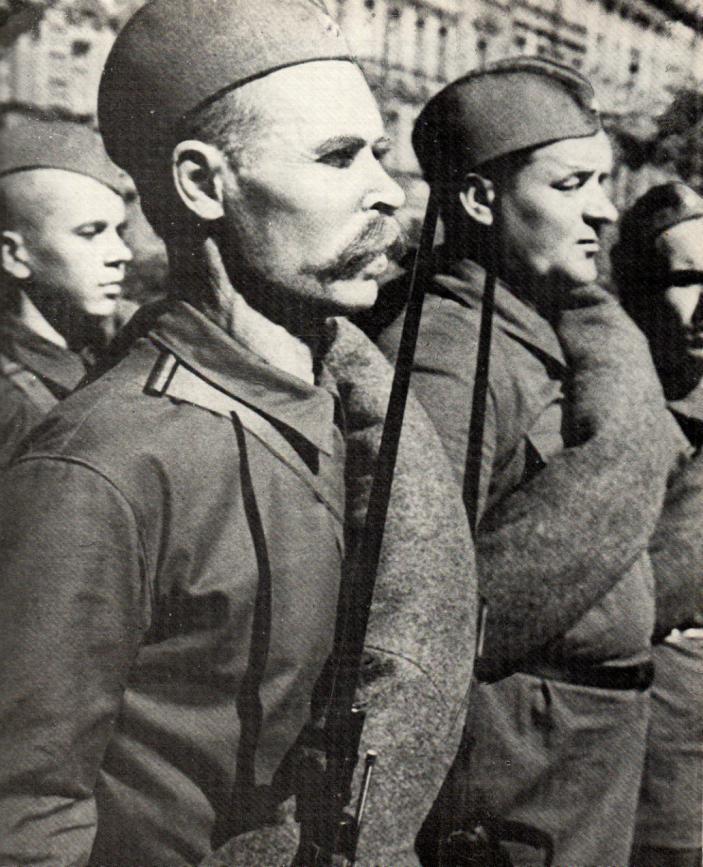 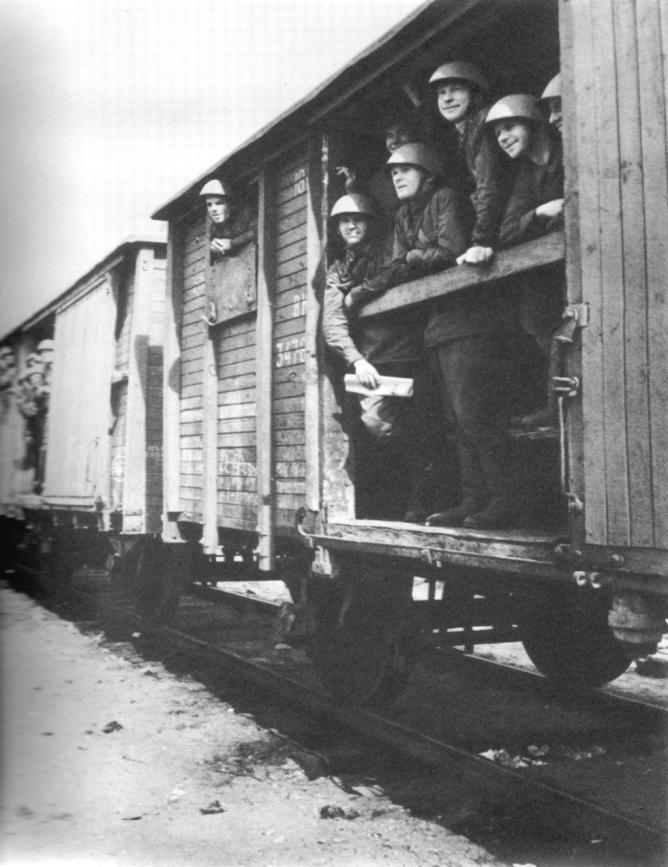 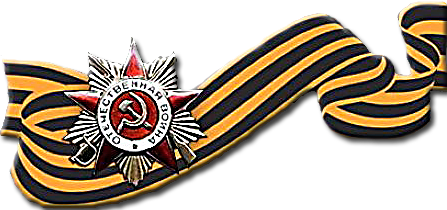 На войну…
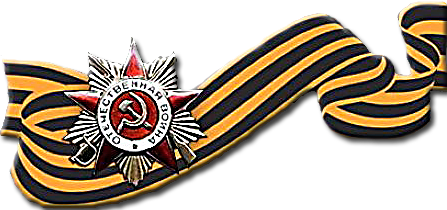 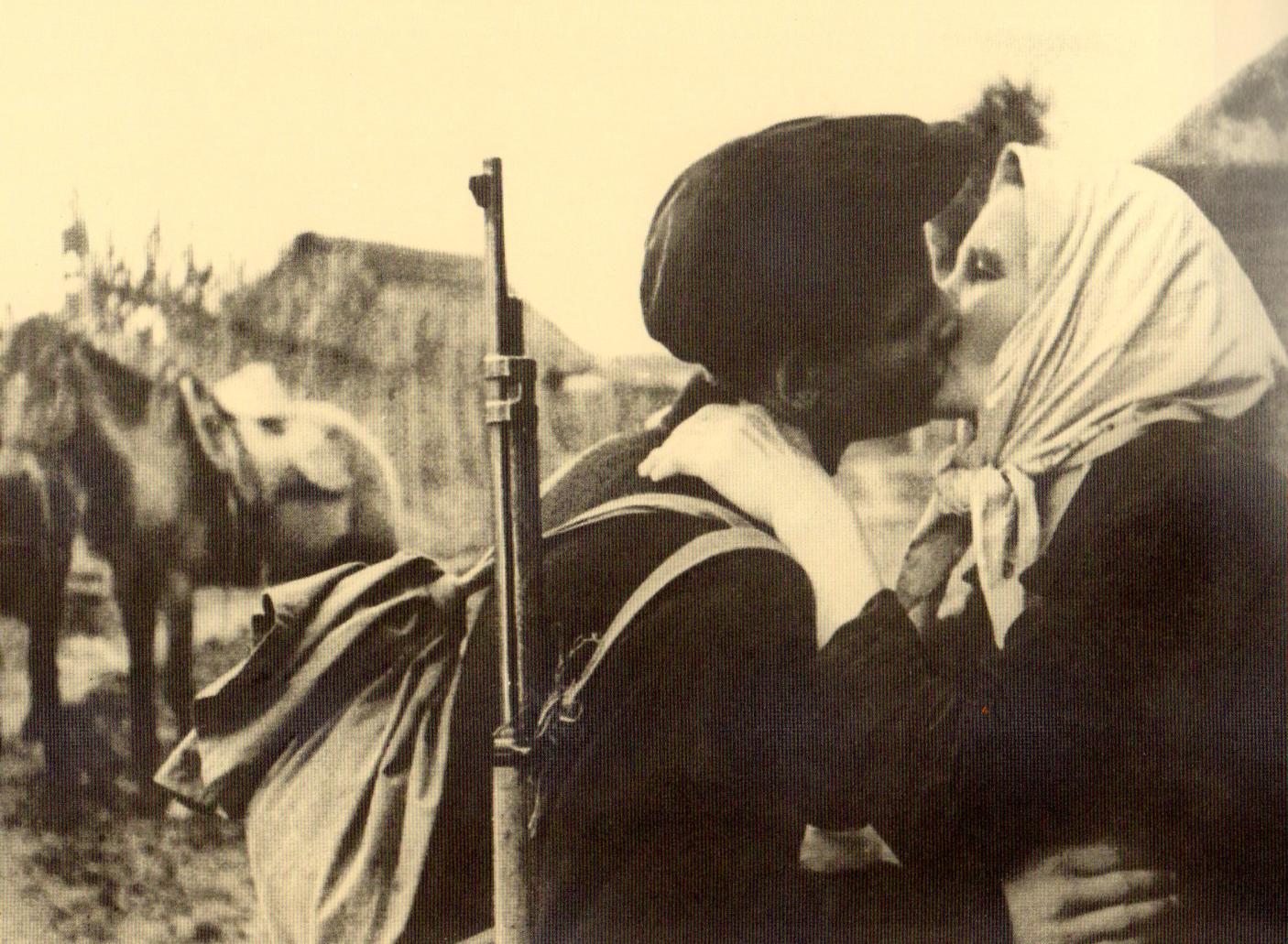 Прощай, мама…
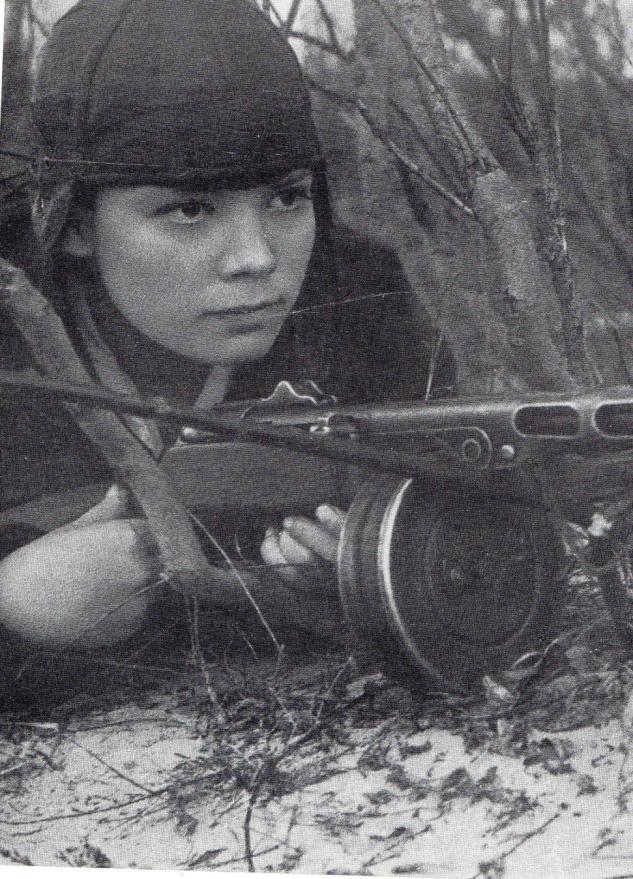 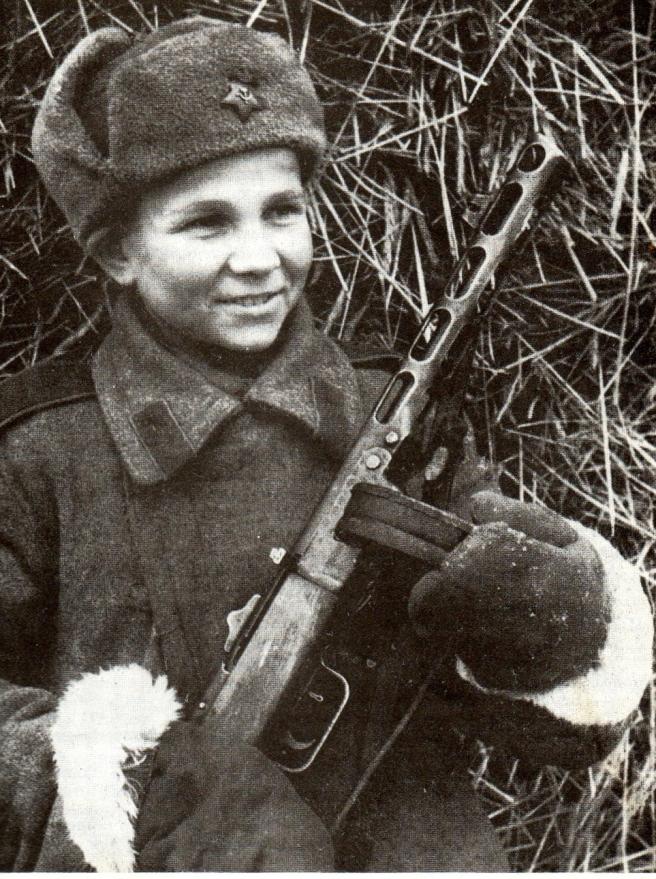 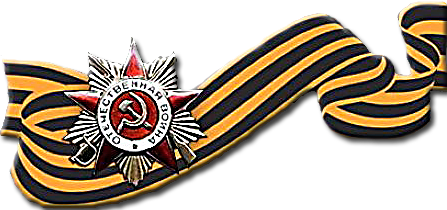 Юные бойцы…
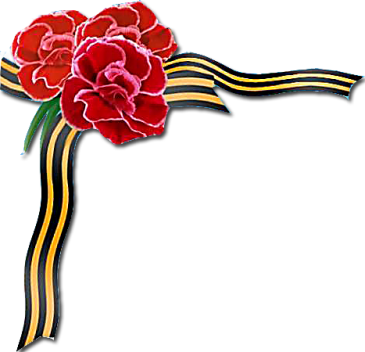 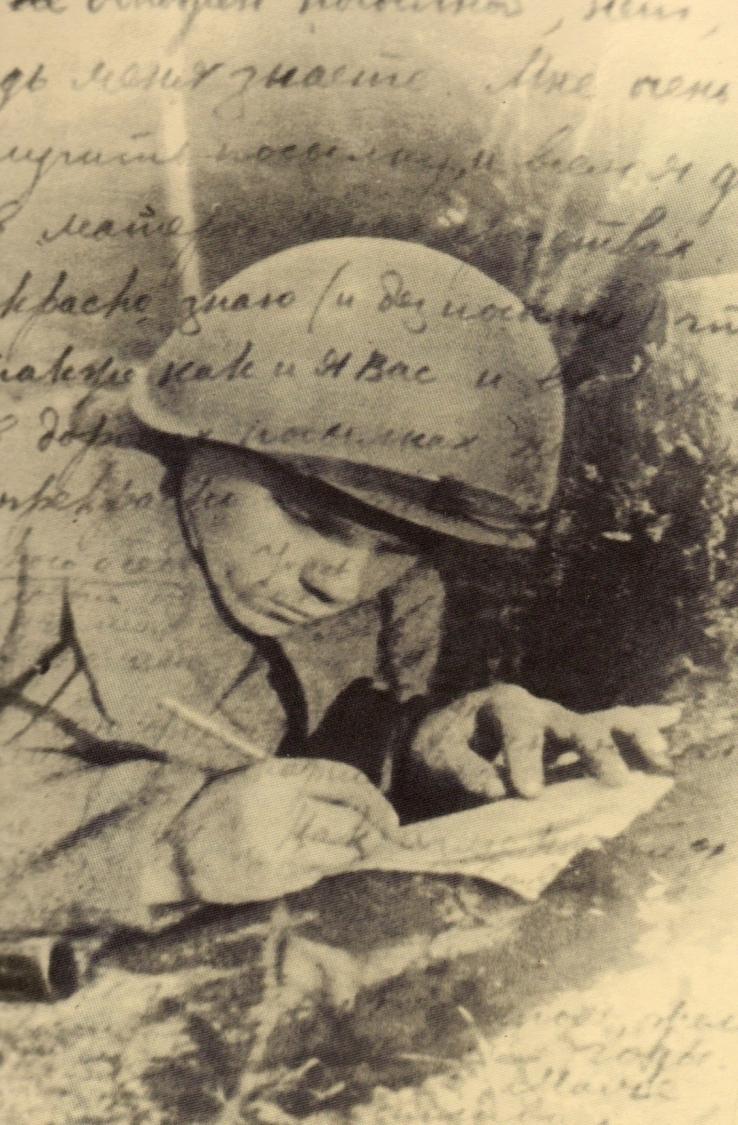 Письмо матери
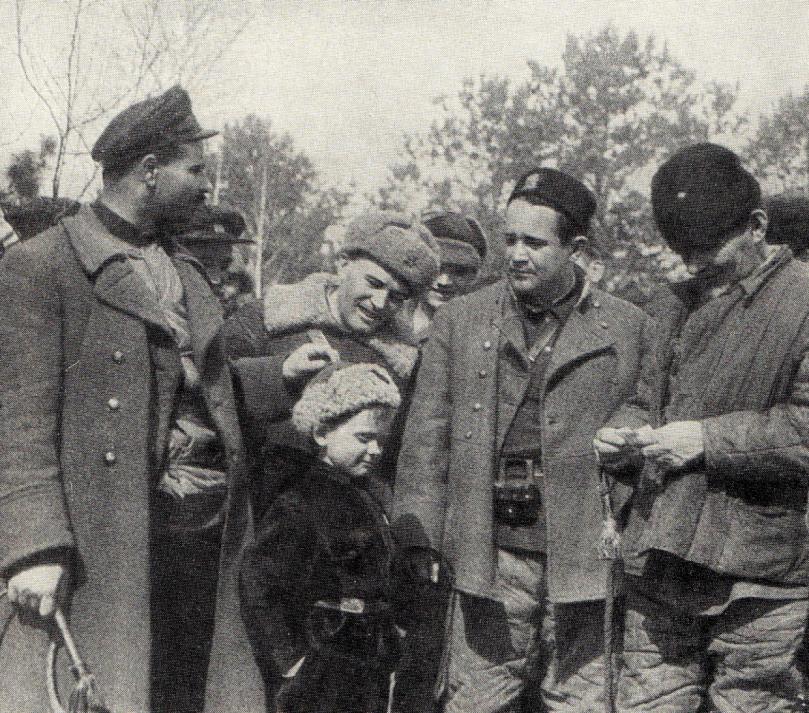 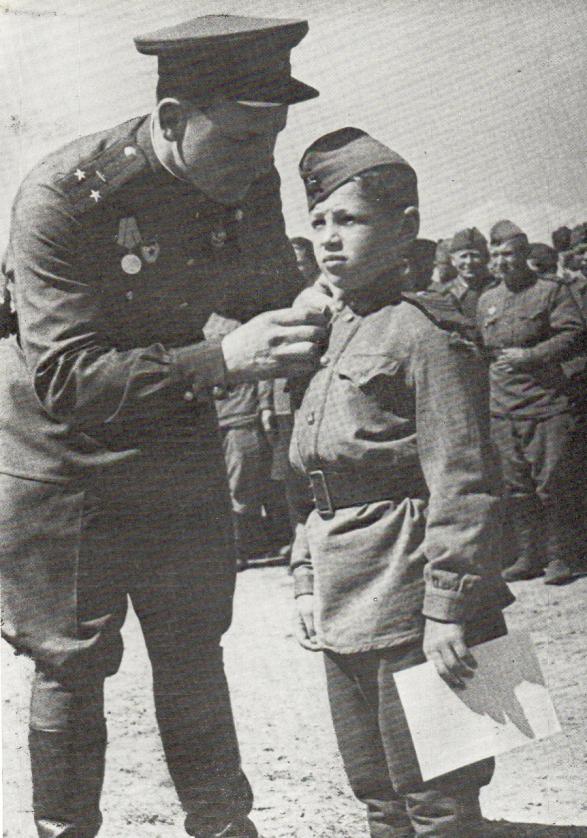 Сыны полков…
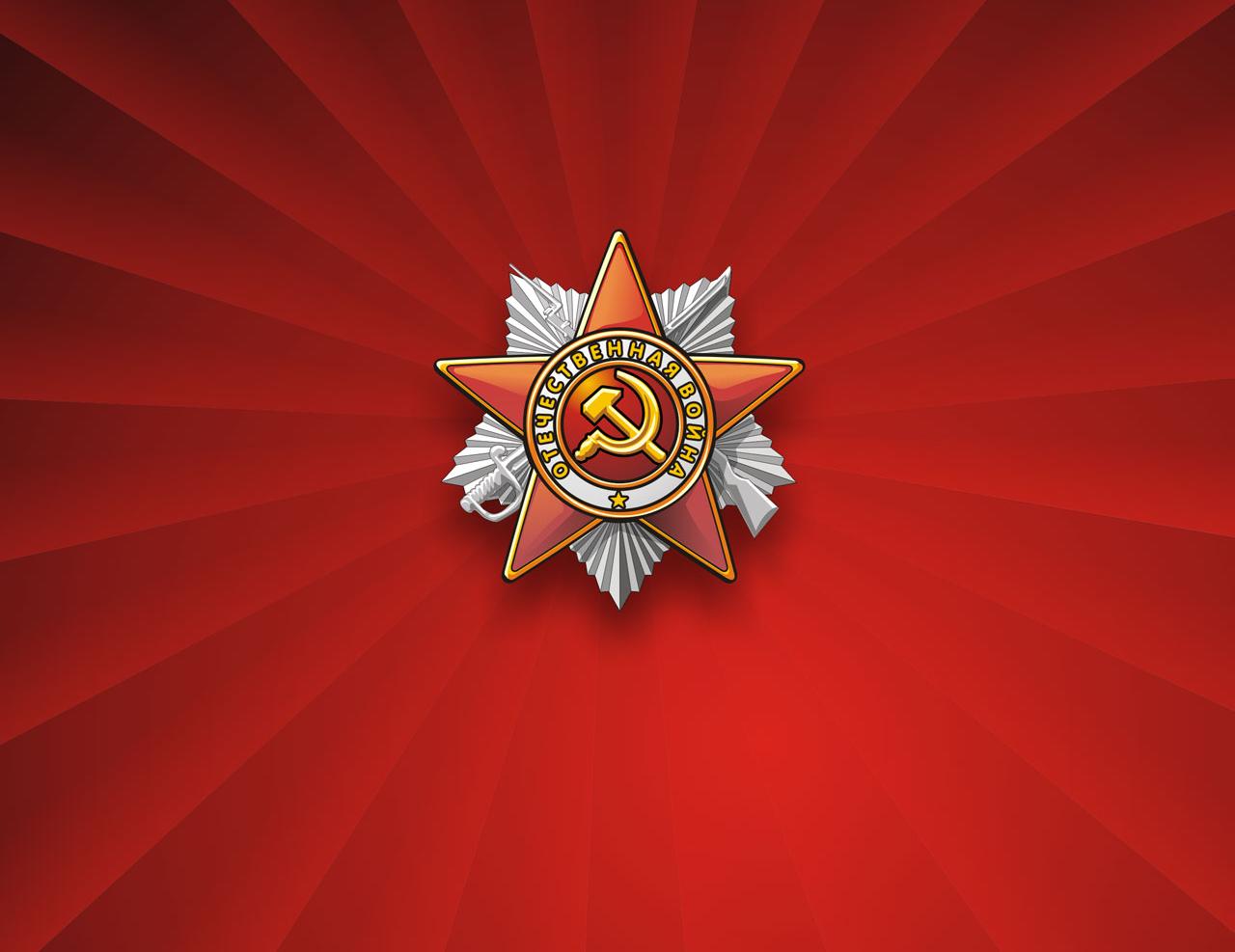 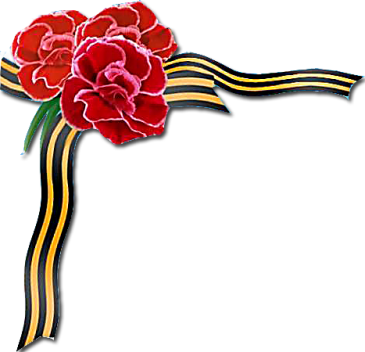 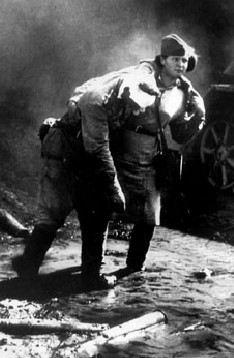 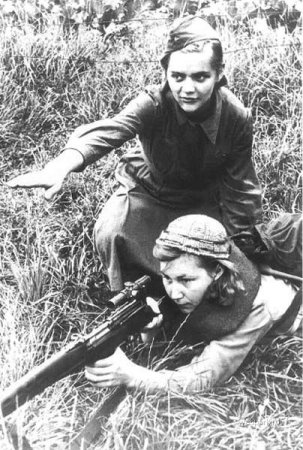 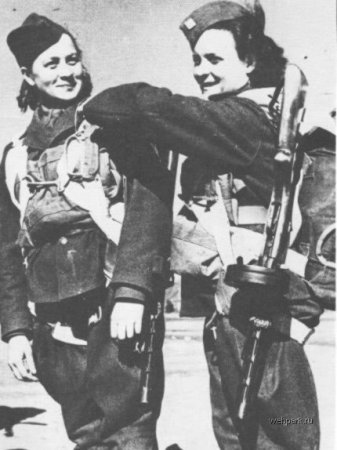 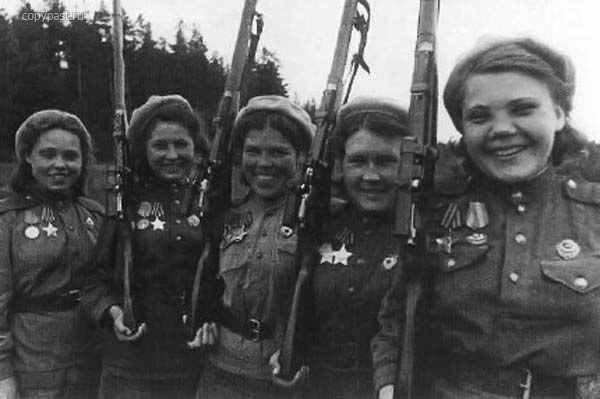 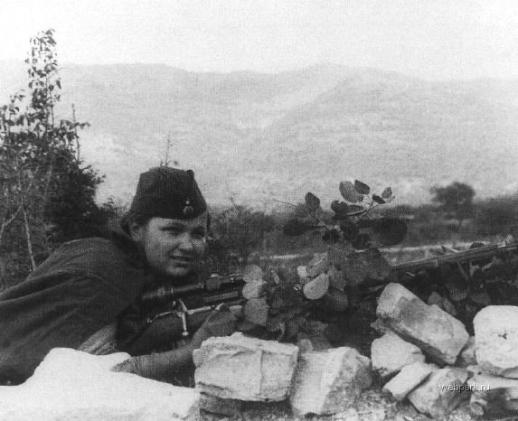 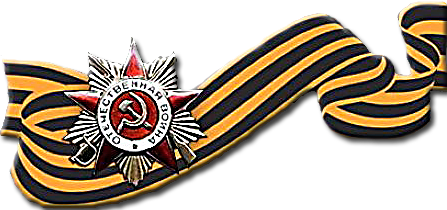 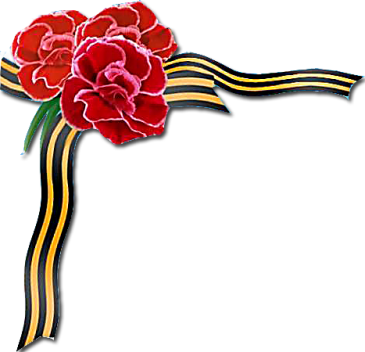 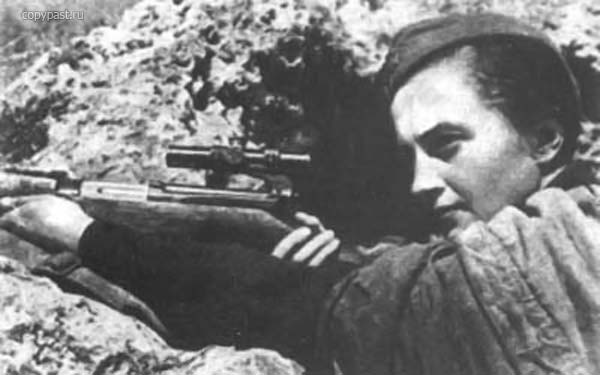 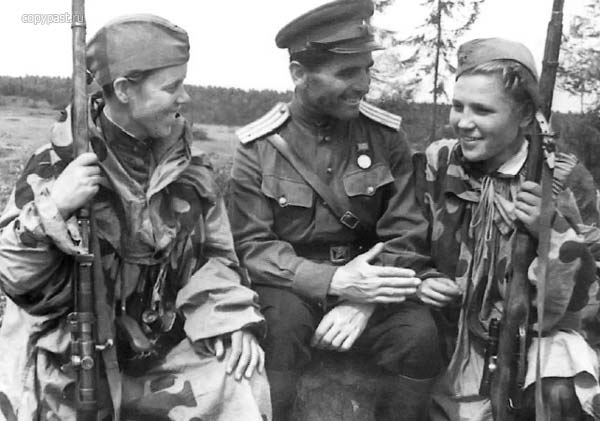 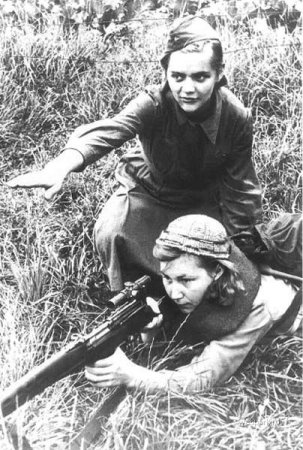 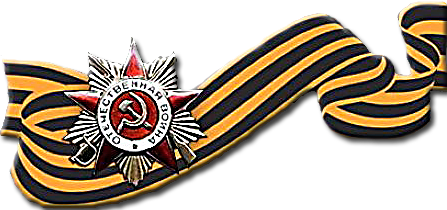 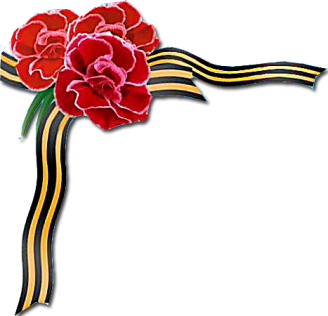 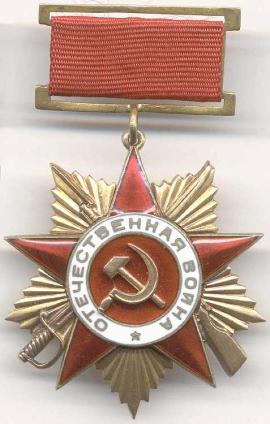 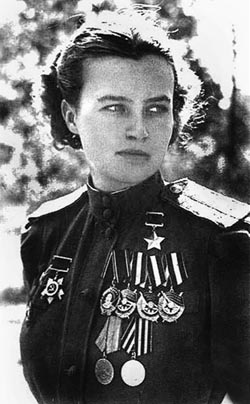 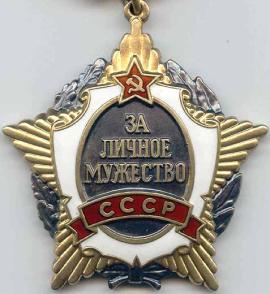 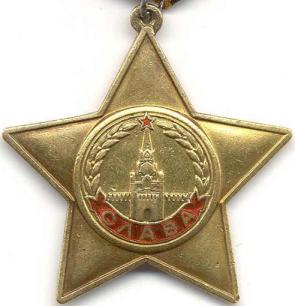 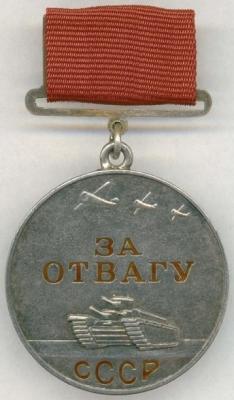 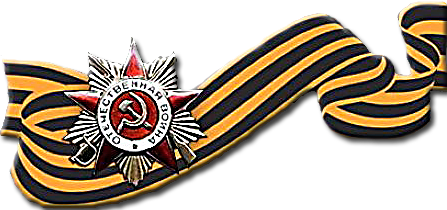 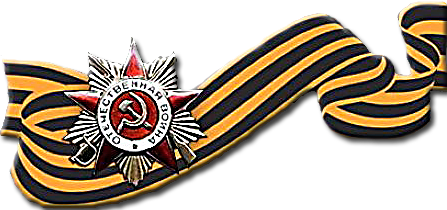 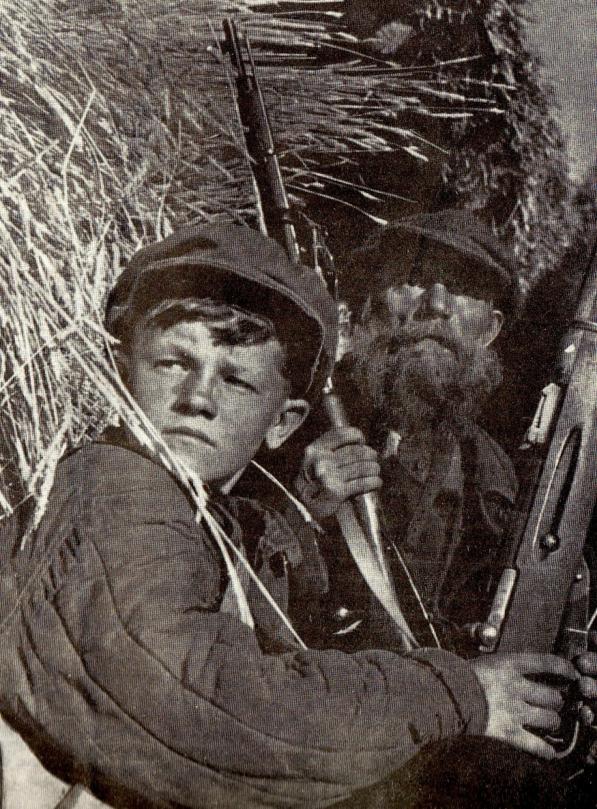 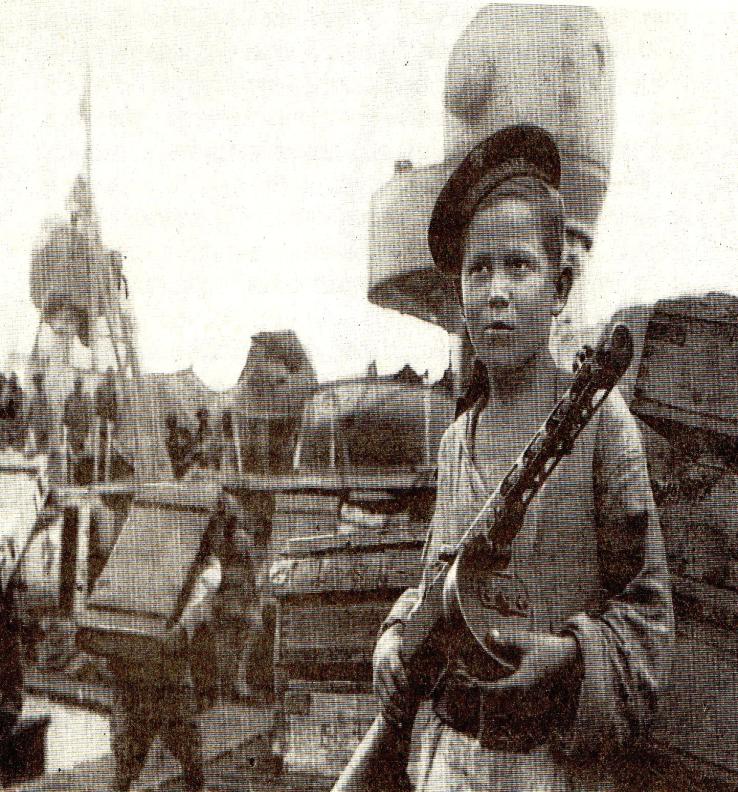 Они сражались за Родину !
Юные патриоты
Герои Советского Союза
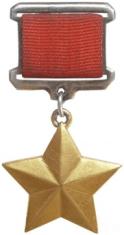 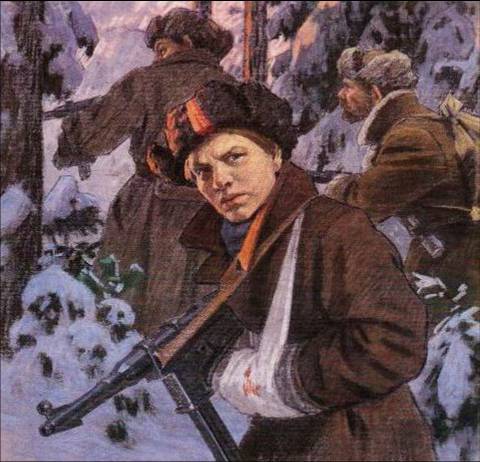 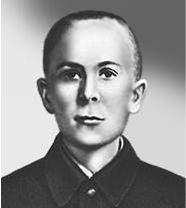 Марат Казей
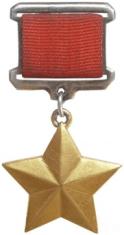 Юные патриоты
Герои Советского Союза
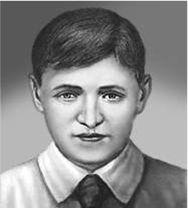 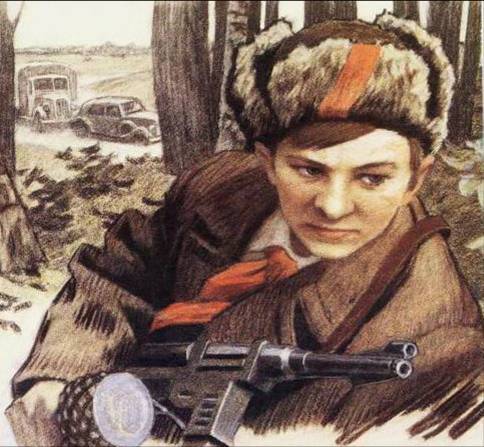 Валентин Котик
Юные патриоты
Герои Советского Союза
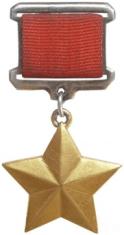 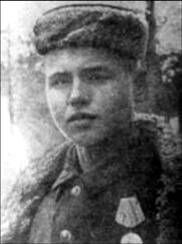 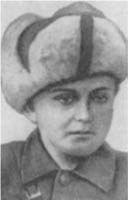 Леонид Голиков
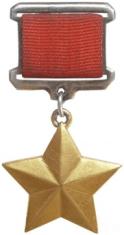 Юные патриоты
Герои Советского Союза
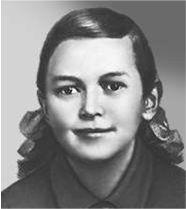 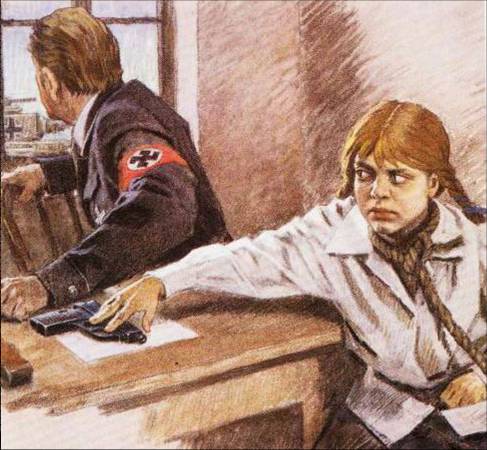 Зина Портнова
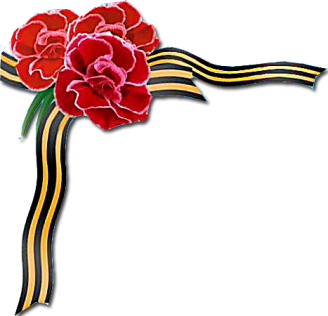 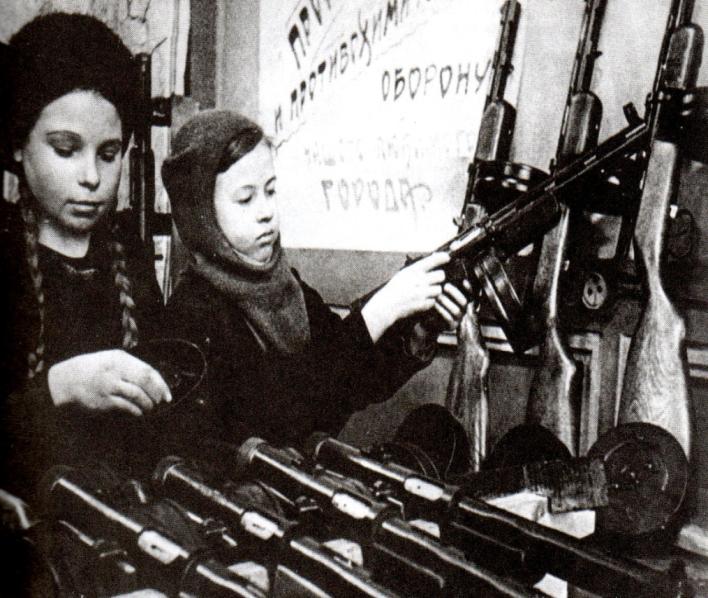 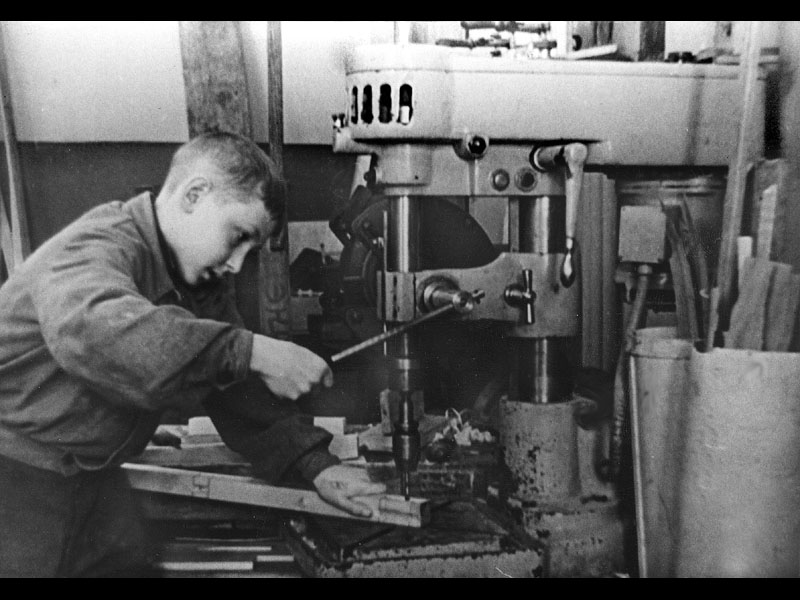 Все для фронта …
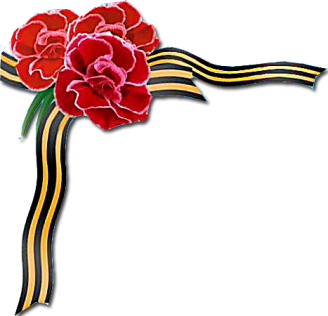 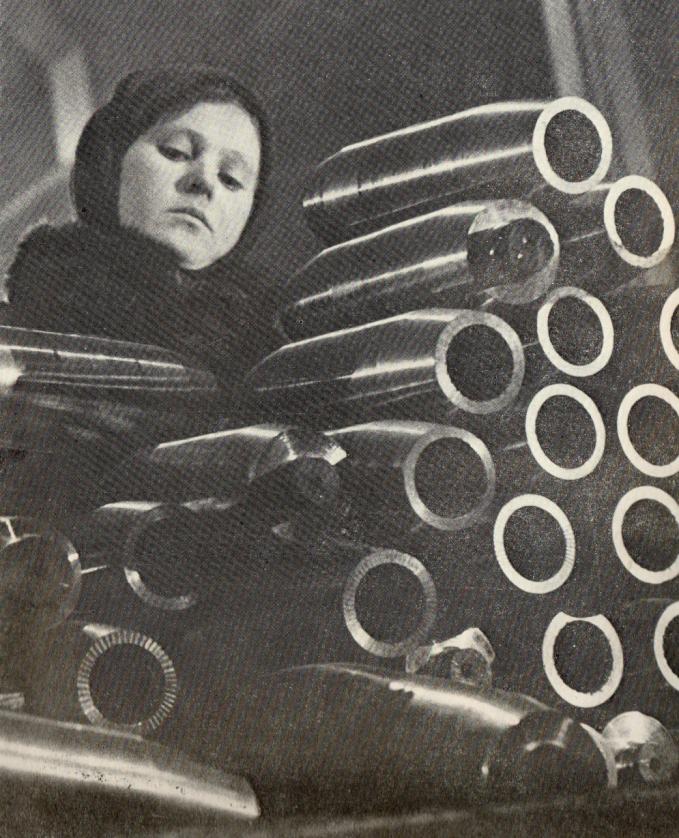 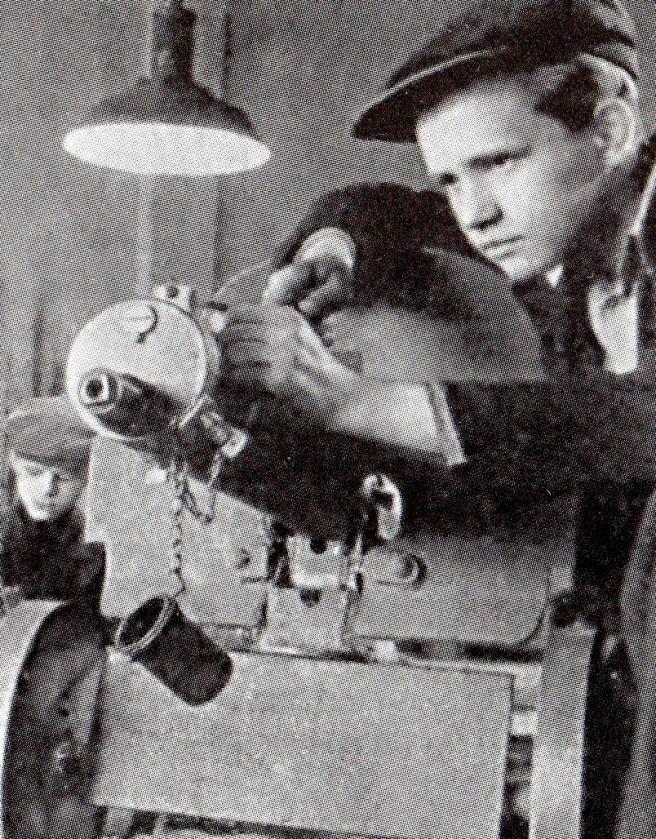 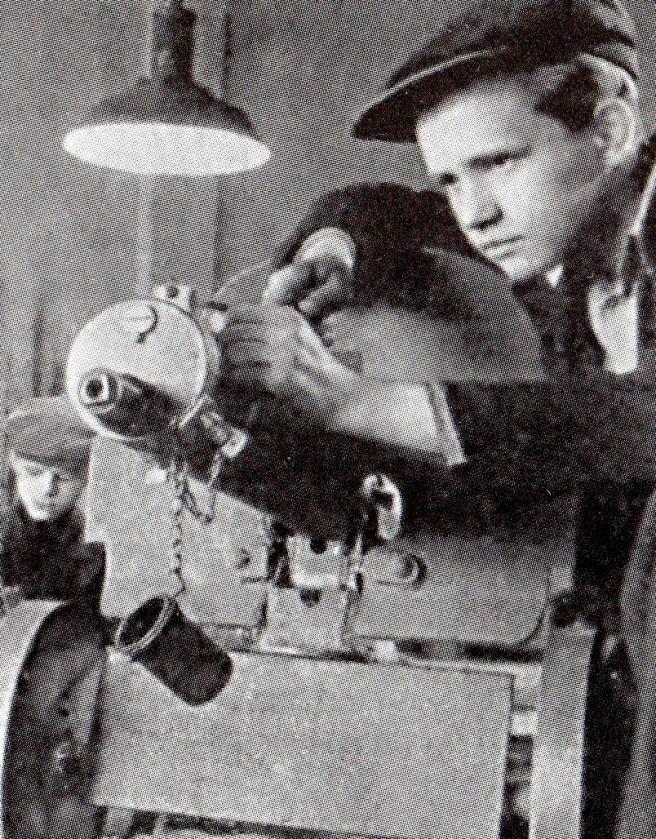 Все для победы…
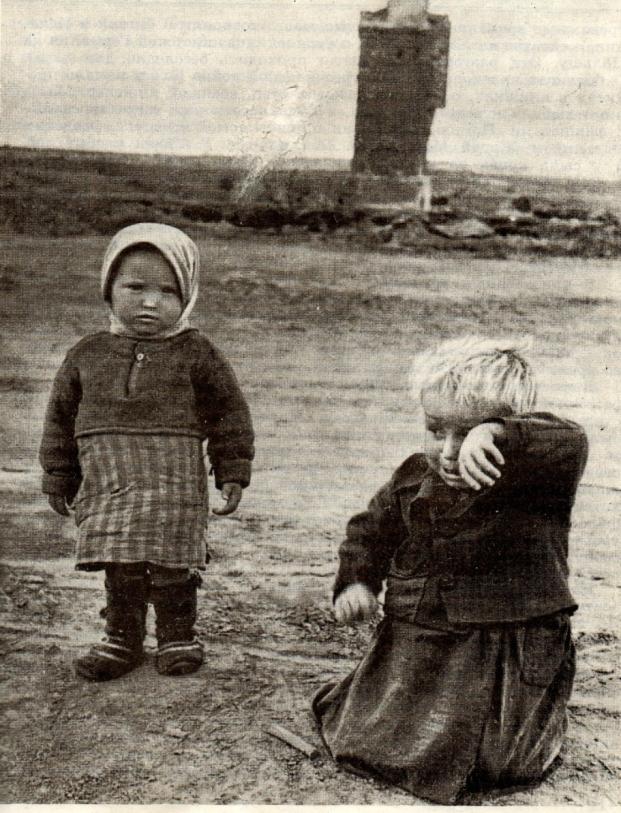 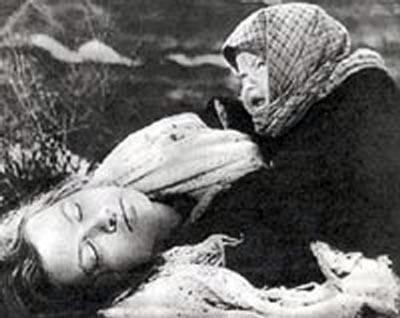 Мама, где ты?
Блокада Ленинграда
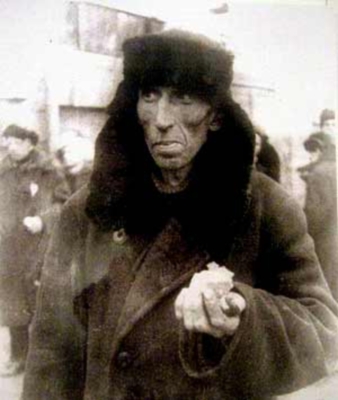 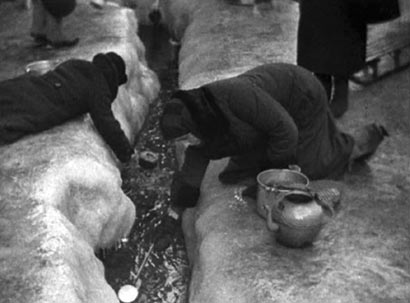 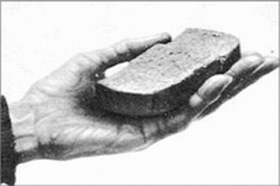 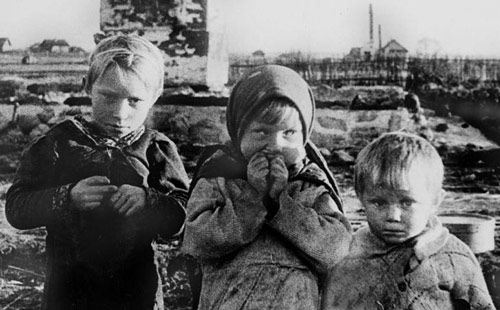 Таня Савичева
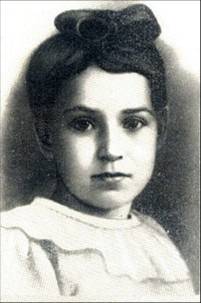 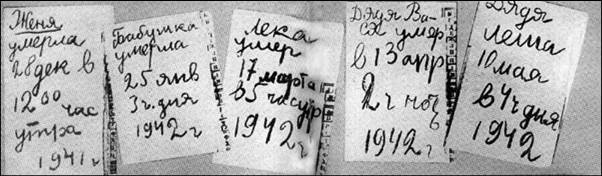 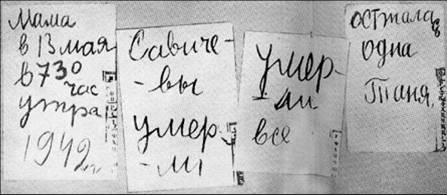 Памятник детям
блокадного Ленинграда
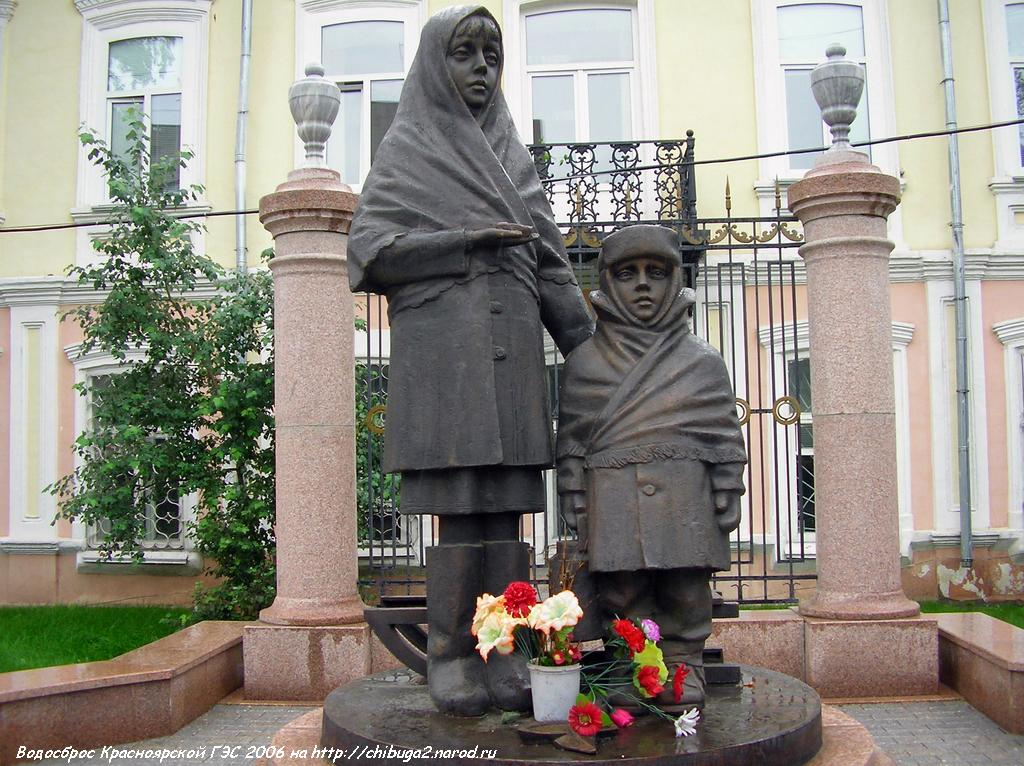 30 миллионов детей
погибло на Земле
во время войны
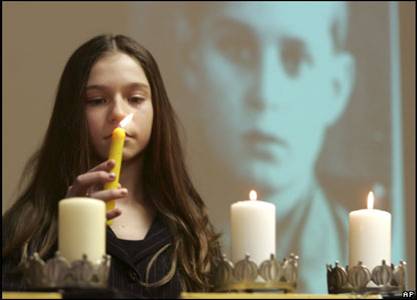 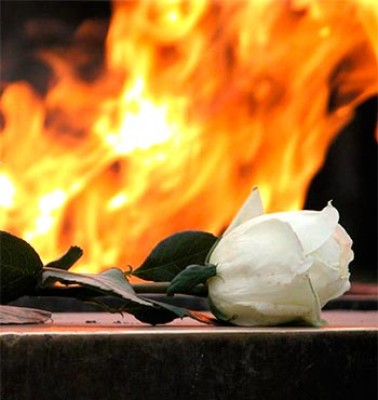 27 миллионов
человек
погибло
в нашей стране
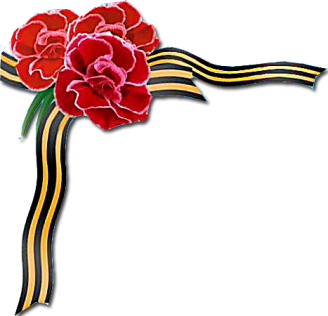 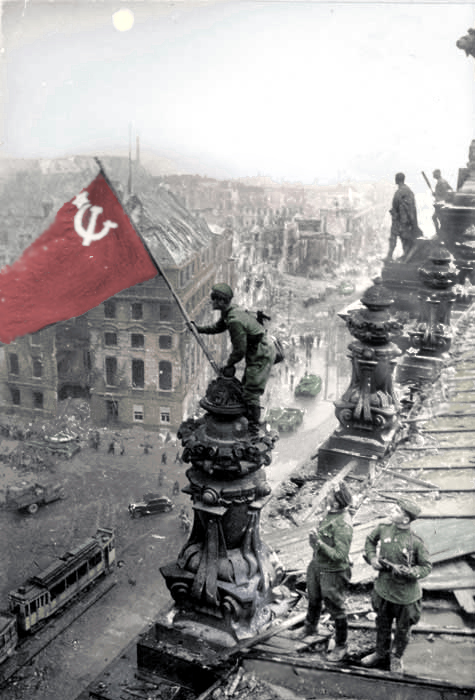 Флаг над Рейхстагом
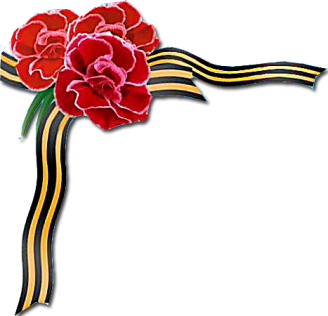 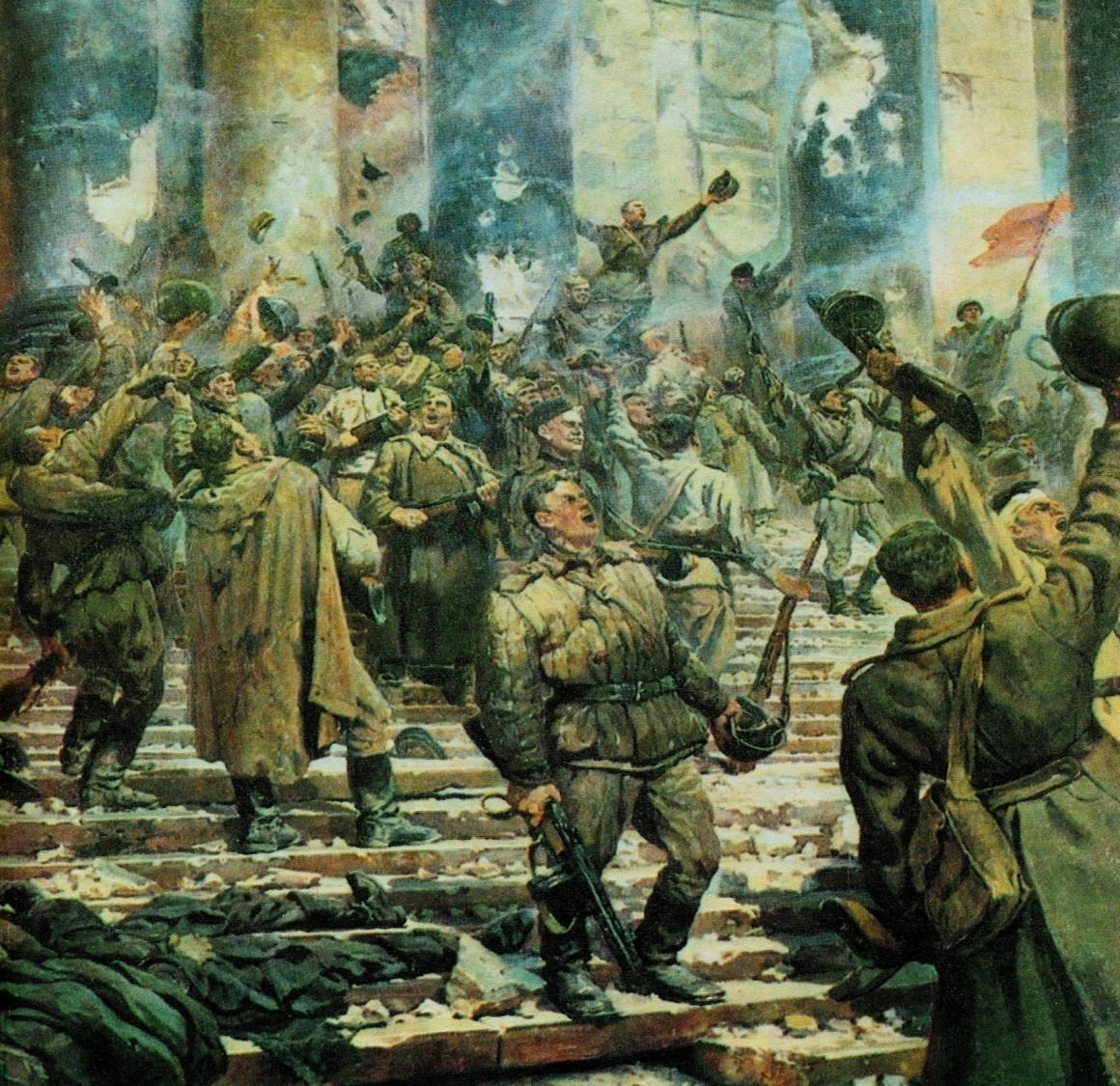 Победа !
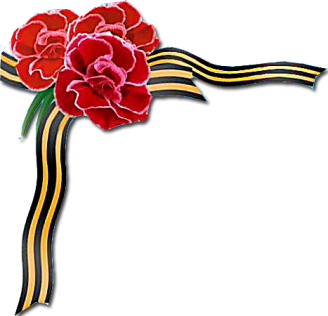 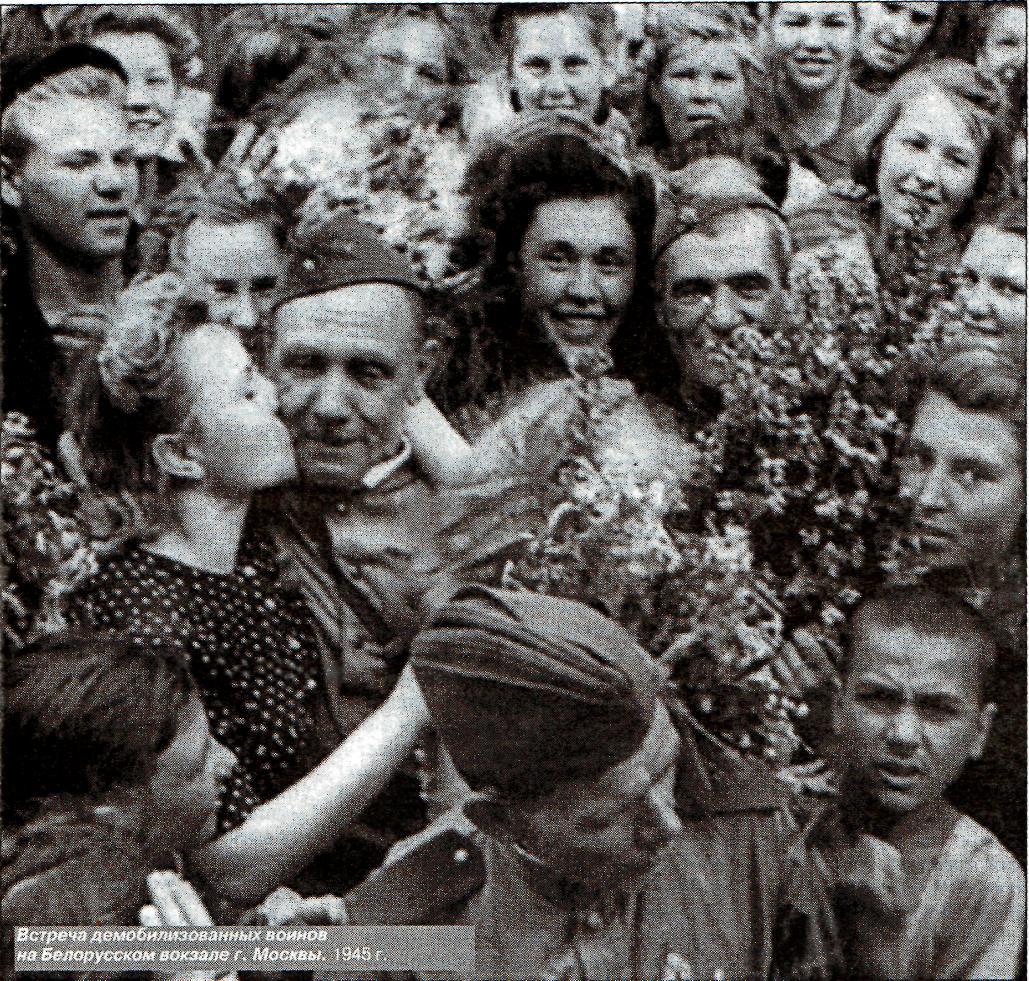 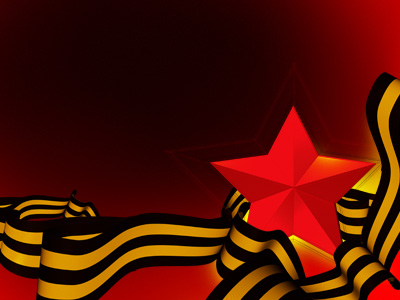 Песня  «День Победы»
День Победы, как он был от нас далек.
Как в костре потухшем таял уголек.
Были версты, обгорелые, в пыли, -
Этот день мы приближали как  могли.
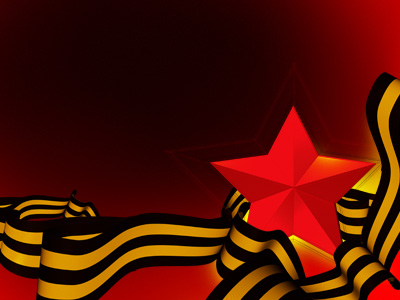 Припев:
Этот  День Победы порохом пропах, 
Это праздник с сединою на висках.
Это радость со слезами на глазах.
День Победы!
День Победы!
День Победы!
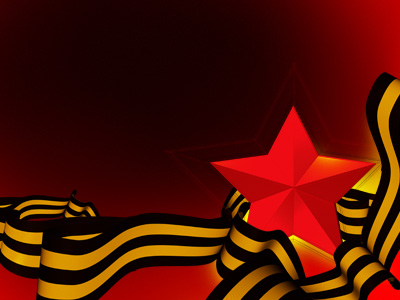 Дни и ночи у мартеновских печей,
Не смыкала наша Родина очей.
Дни и ночи битву трудную вели -
Этот день мы приближали как могли.
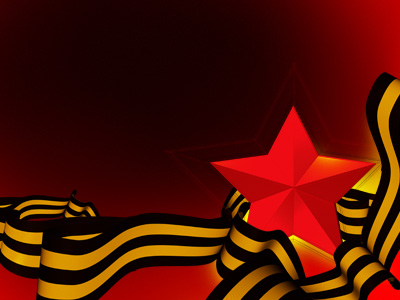 Припев:
Этот  День Победы порохом пропах,
Это праздник с сединою на висках.
Это радость со слезами на глазах.
День Победы!
День Победы!
День Победы!
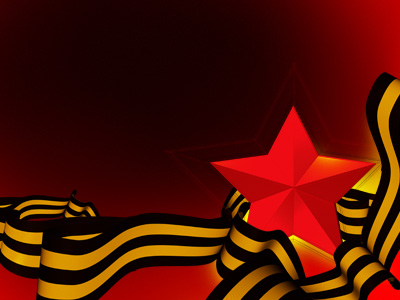 Здравствуй, мама, возвратились мы не все,
Босиком бы пробежаться по росе!
Пол-Европы, прошагали, пол-Земли,-
Этот день мы приближали как могли.
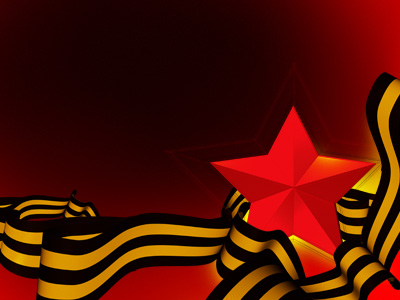 Припев:
Этот  День Победы порохом пропах,
Это праздник с сединою на висках.
Это радость со слезами на глазах.
День Победы!
День Победы!
День Победы!
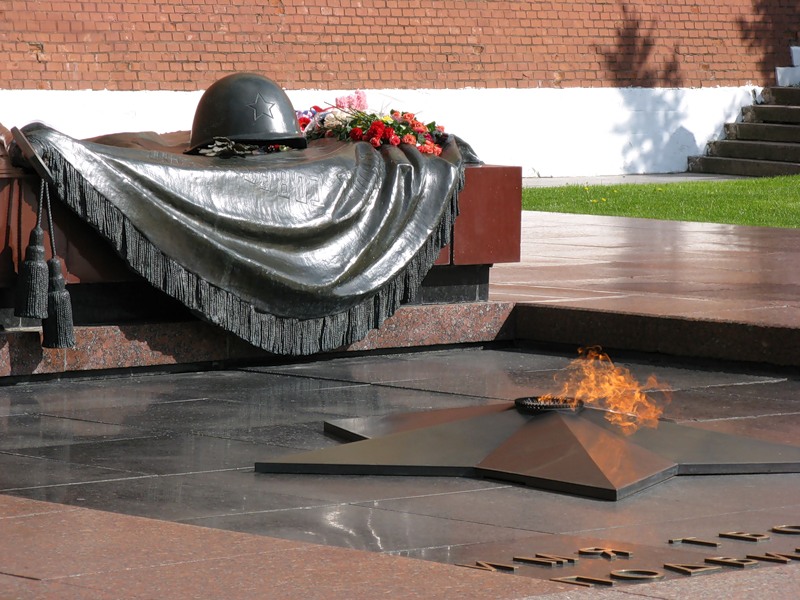 Никто не забыт,
Ничто не забыто